Комплексная реабилитация и абилитация детей-инвалидов - это  оптимальный набор мероприятий, включающий: определение уровня развития ребенка; коррекционно-развивающие занятия и тренинги, направленные на формирование навыков самообслуживания, общения и речи, познавательного развития, навыков  безопасного поведения, развития творческих способностей, двигательной активности, занятия адаптивной физической культурой; консультирование и информирование родителей (законных представителей) по вопросам развития и воспитания ребенка-инвалида. 
Мероприятия по комплексной реабилитации и абилитации помогут ребенку легче справляться с бытовыми задачами, стать успешным в  общении, обучении.
Министерство социальной политики Свердловской области
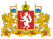 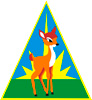 Государственное автономное учреждение социального обслуживания Свердловской области
«Реабилитационный центр для детей и подростков с ограниченными возможностями «Талисман» 
города Екатеринбурга»





Подробная информация об учреждении:  http://zabota033.msp.midural.ru/
Взаимодействие со специалистами учреждения осуществляется:
по телефону   (343) 258-10-70
через отправление обращения на адрес электронной почты: pptalisman@mail.ru
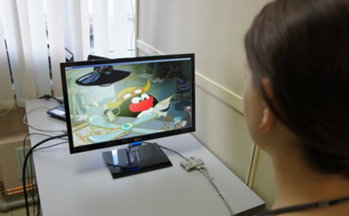 Специалисты учреждения  в   работе с детьми –инвалидами  используют современные технологии и методы реабилитации и абилитации, в том числе: 
нейрокоррекцию;
сенсорную интеграцию;
методы психолого-педагогической коррекции поведения;
эрготерапию;
арт-терапию;
механотерапию;
БОС-технологии;
технологию профориентации.
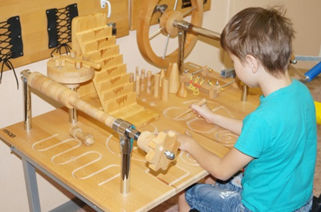 Наш адрес:
620010, Екатеринбург,
 ул. Грибоедова, 14-А        ул. Дагестанская, 34-А
Категория обслуживаемых детей :
дети-инвалиды  в возрасте от 4 до 17 лет включительно, с впервые установленной инвалидностью, наличием электронного сертификата; 
дети-инвалиды, проживающие на территории Свердловской области.
Форма обслуживания: полустационарные условия  с предоставлением двухразового питания  
Направления комплексной реабилитации и абилитации:
социально-бытовая реабилитация и абилитация; 
социально-средовая реабилитация и абилитация;
социально-педагогическая реабилитация и абилитация;
социально-психологическая реабилитация и абилитация;
социокультурная реабилитация и абилитация; 
профессиональная ориентация; 
формирование мотивации к ведению здорового образа жизни, занятиям адаптивной физической культурой и адаптивным спортом. 
Специалисты учреждения, участвующие в проведении мероприятий по комплексной реабилитации и абилитации  :
врач-специалист (невролог, психиатр, педиатр, АФК);
логопед;
педагог-психолог;
социальный педагог;
инструктор по адаптивной физической культуре;
специалист по социальной работе;
специалист по социальной реабилитации.
Как до нас добраться?
От Южного автовокзала
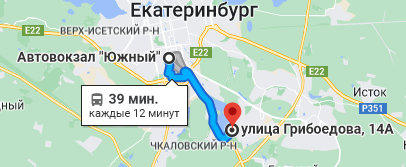 Автобусы
 05, 38, 083
остановка транспорта 
«Дворец Культуры»
Автобусы  38, 083 остановка транспорта «Детская поликлиника
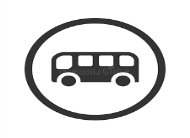 От Железнодорожного вокзала
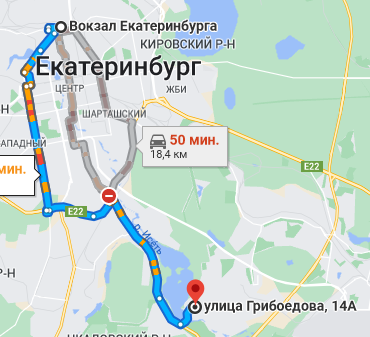 Троллейбус  №1  остановка транспорта «Детская поликлиника»
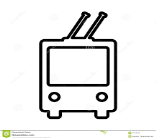 Троллейбус  №1  остановка транспорта «Дворец Культуры»